Expanding the Pipeline: Engaging urban secondary school and college students in science and the environment
Yael Wyner1 and Janice Koch2

1City College of New York, City University of New York
2Hofstra University
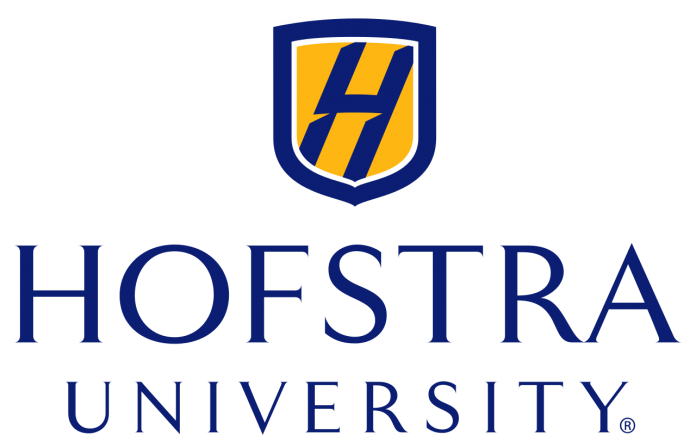 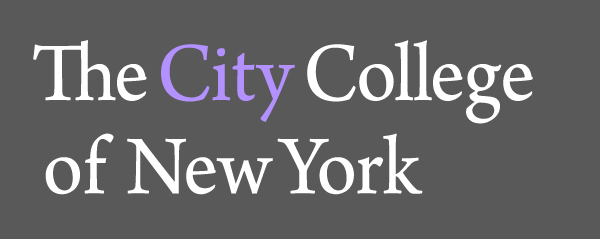 Ecology Disrupted: Using published scientific data to link daily life and environmental issues to ecological principles in secondary school classrooms
Published Data
Daily Life
Environmental Issues
Ecological Principles
Secondary School Classrooms
Over 70 New York City public school teachers
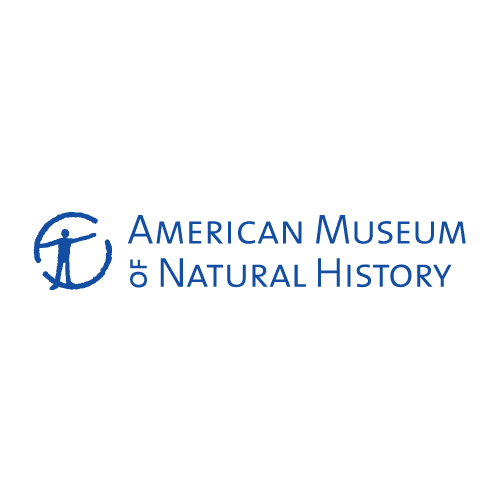 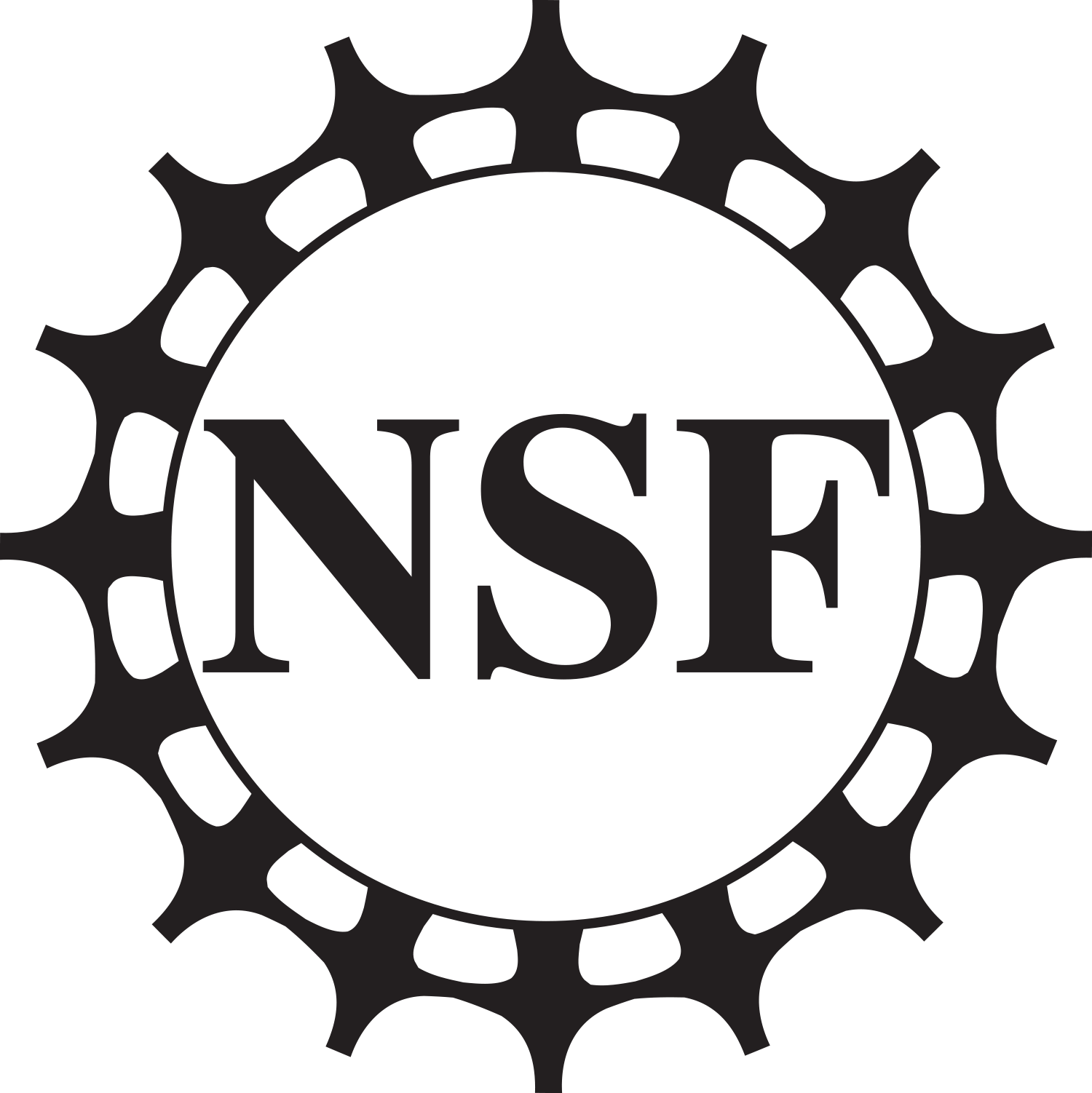 Website DisseminationAmerican Museum of Natural History
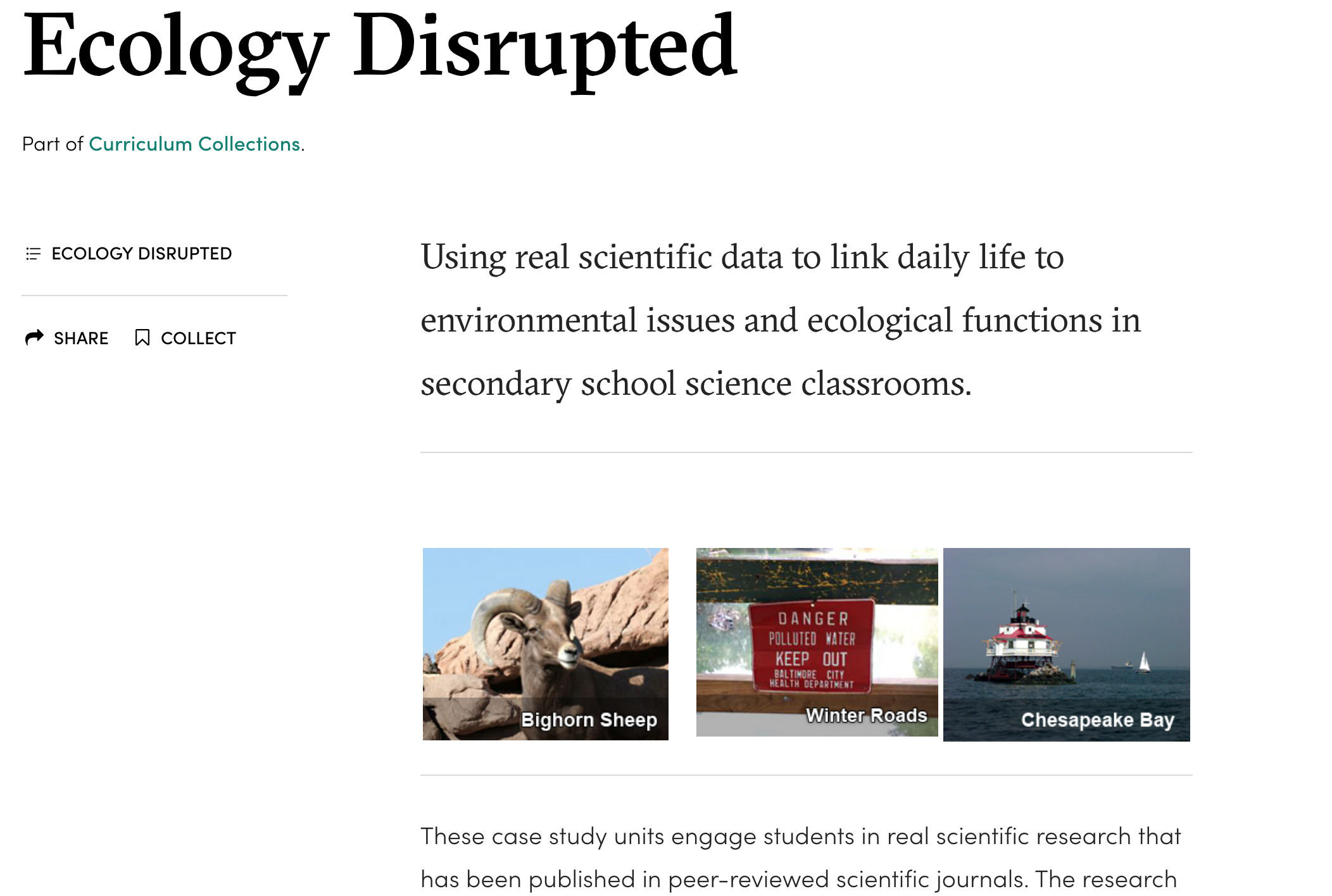 Unifying Life: Placing urban tree diversity into an evolutionary context
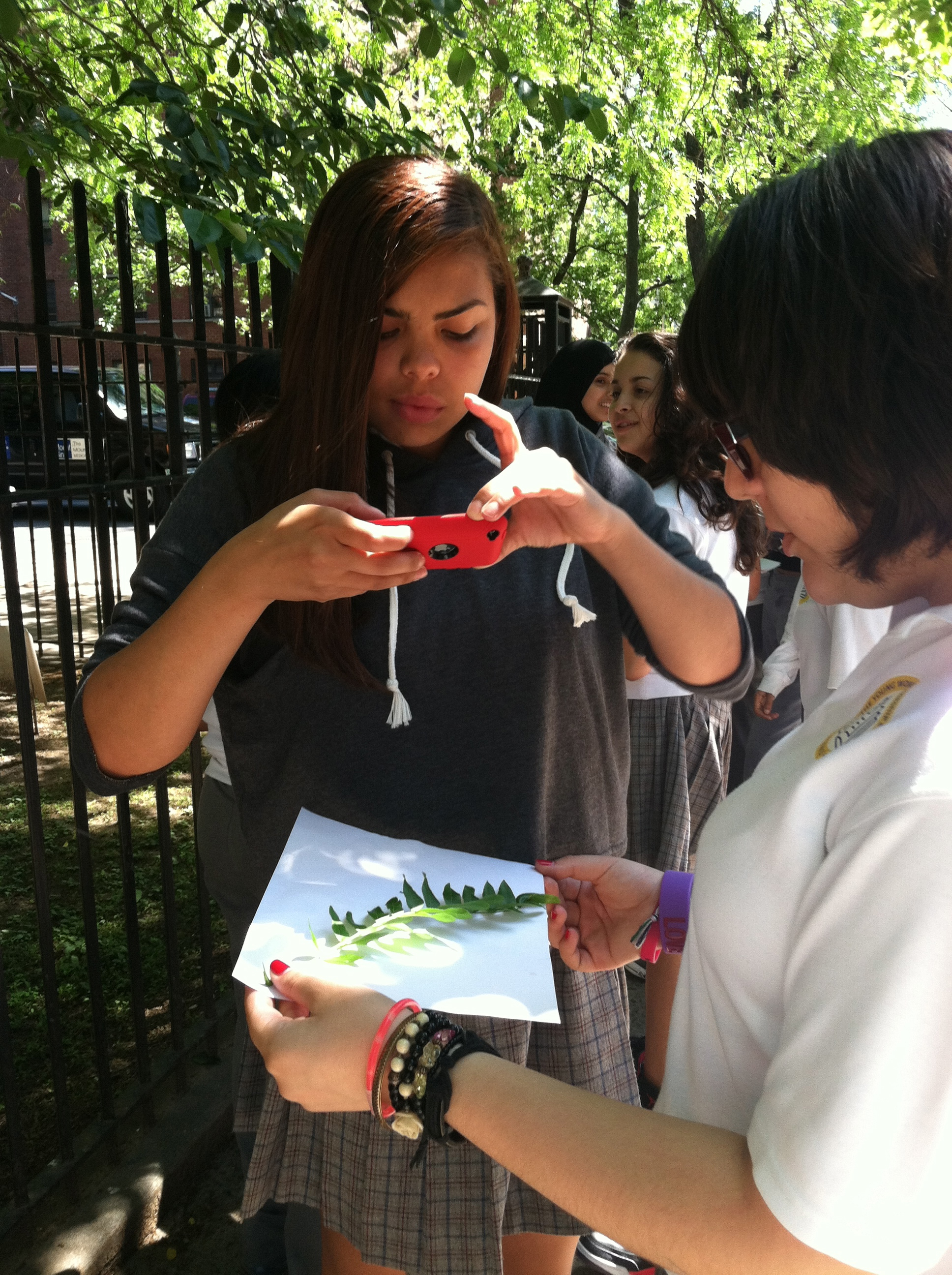 Classrooms of 15 New York City middle school teachers
Immerse urban students in local biodiversity
Place life’s diversity into an evolutionary context
Curriculum disseminated through City College
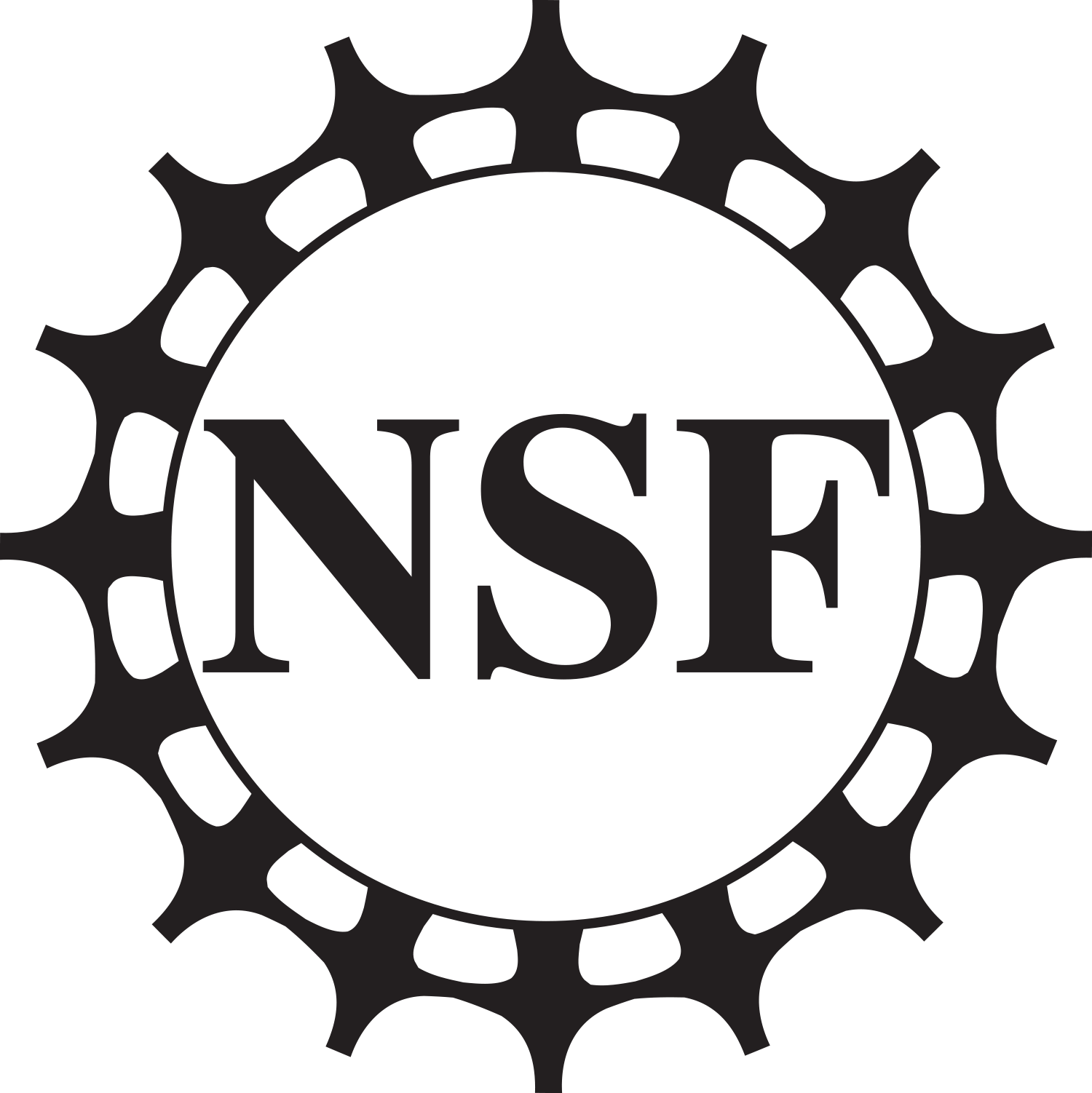 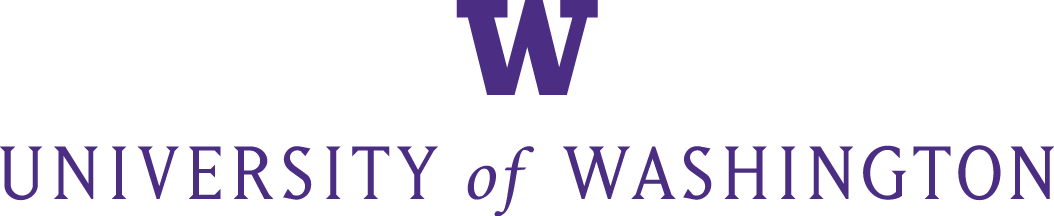 New Science Engagement Major at City College
Minority Serving Institution
Prepare undergraduates for careers at informal science learning environments 
botanical gardens
museums
zoos
environmental education centers, 
community-based organizations
educational, science, health, and environmental non-profits & foundations 
government
Response to this unmet need to expand the science engagement pipeline to members of underrepresented groups
Expanding the Pipeline
Middle and High Schools
Ecology Disrupted: Daily life to ecology
Unifying Life: Local biodiversity & evolution
Undergraduates
New Bachelor’s Degree in Science Learning and Public Engagement: All sciences with emphasis on the environment
Thank you!
Jennifer Doherty (Co-PI on Unifying Life project)
Steve Gano, American Museum of Natural History (Co-PI Ecology Disrupted)
Many teachers and students who used and tested curricular resources
NSF: Grant #s: 733269; 0918629; 1221188: All views are those of the authors and not of the NSF.